REMINDERS!!
Things Due Tomorrow:
Sketchbook Homework #2
Self-Expressive Sketchbook Cover with Artist Statement

Don’t forget to study for:
Vocabulary Quiz #2
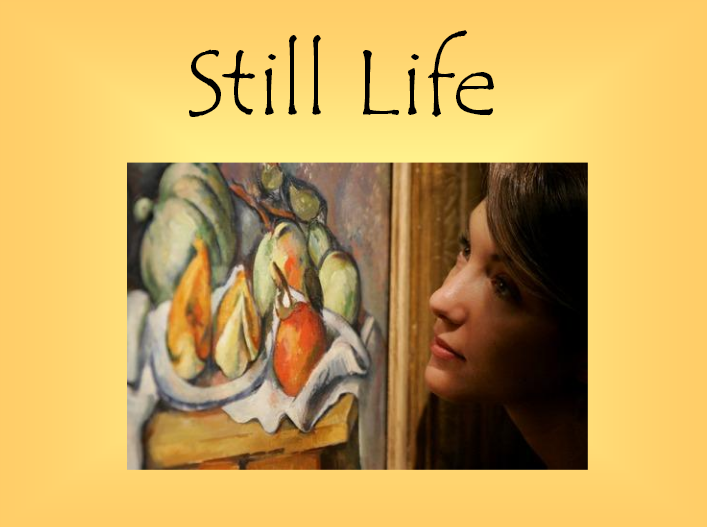 Still Life
Objectives
Today we will…
Understand the importance of still life drawing and how it has been used in art.
Discover the benefits of using still lives in art.
Practice improving our observational drawing skills.
What is a still life?
Let’s take this time to discuss what we’ve learned about still lives this week so far...
What is a still life?
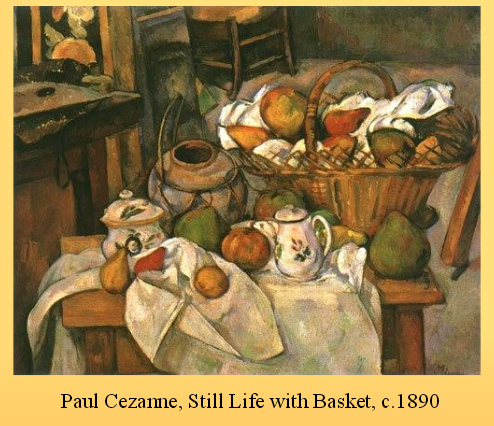 History of Still Life Painting
Became popular during the Renaissance

Originally held religious significance on church walls

Later, Leonardo da Vinci began setting up fruit to do studies of natural objects… resulting in the beginning of non-religious still life paintings.
Da Vinci  Still Life
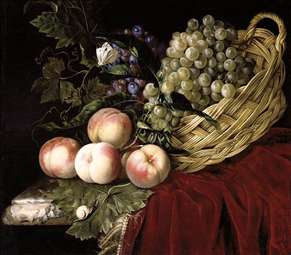 Why Still Lives?
Still life drawings and paintings help us learn to develop our observational skills by looking at common 3D objects and recreating them in 2D form.

There many other benefits to using still lives…
Benefits of still life drawing
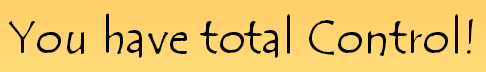 If you don’t like the way something looks, you can add or remove objects.
You can adjust the lighting to create different highlights and shadows.
You can change where and how the objects sit.
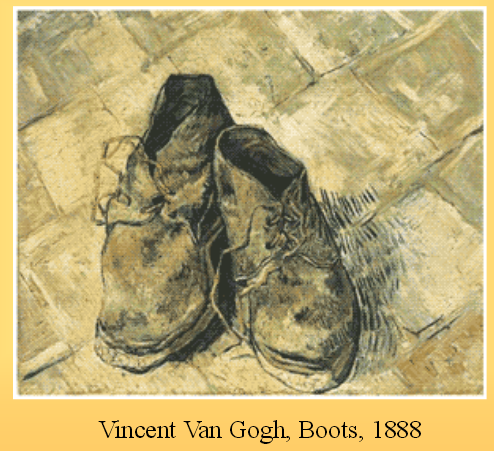 Benefits of still life drawing
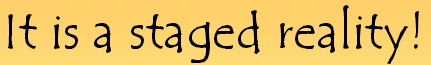 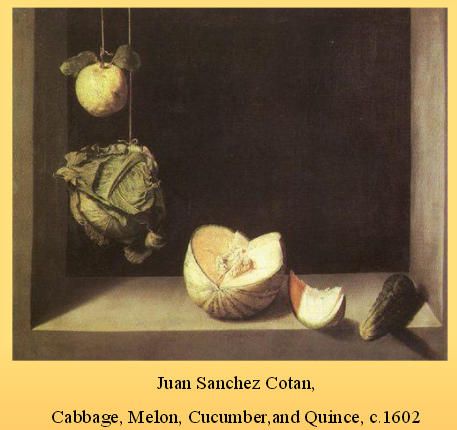 Benefits of still life drawing
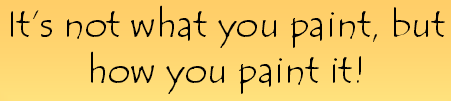 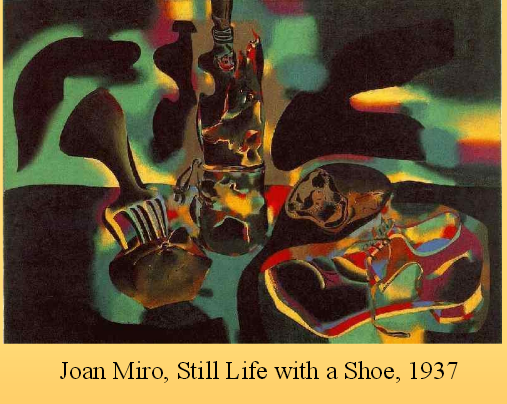 Famous Still Life Types
Throughout history, there have been many artistic movements that have utilized still lives in their work.

The following are the most famous.

Please take note of the different styles.
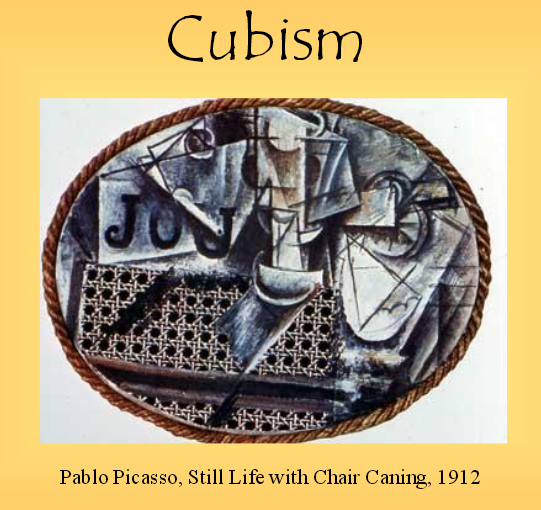 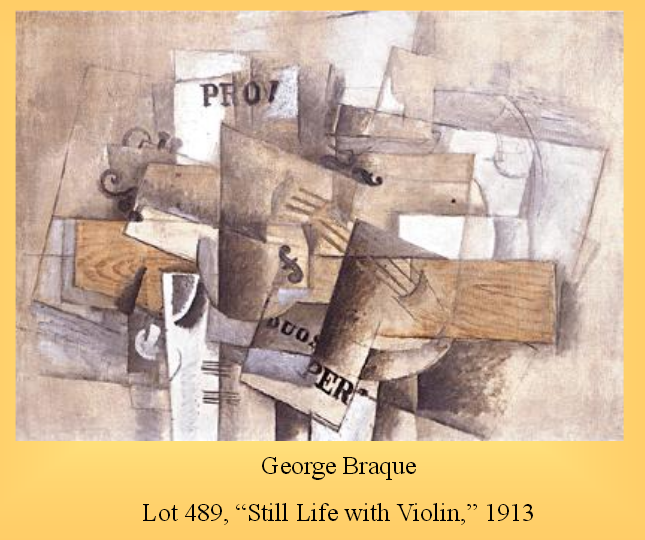 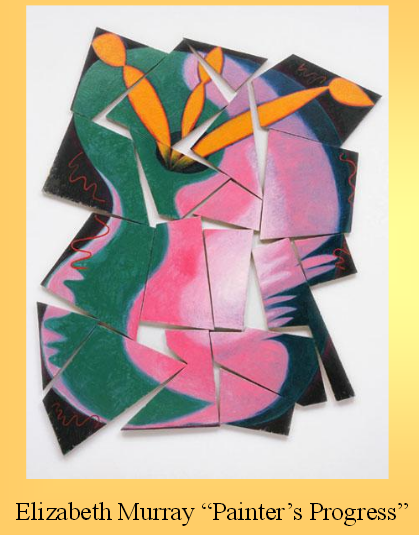 What are some common characteristics that you notice about Cubist still lives?
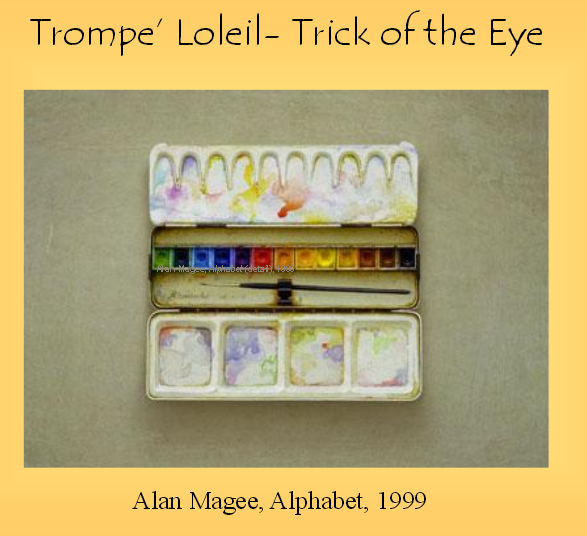 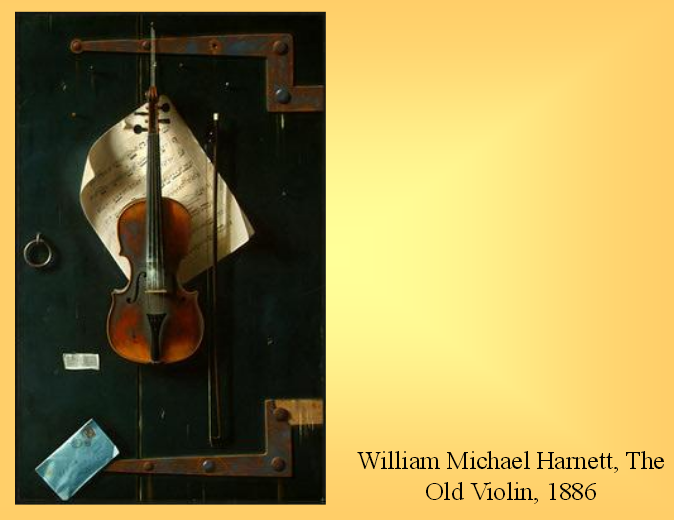 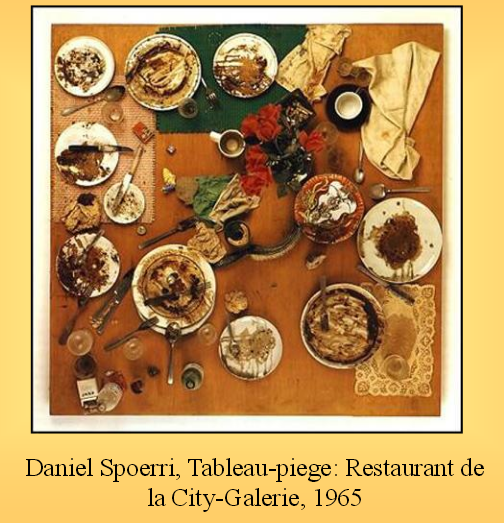 What are some common characteristics that you notice about Trompe Loleil still lives?
Post-Impressionism
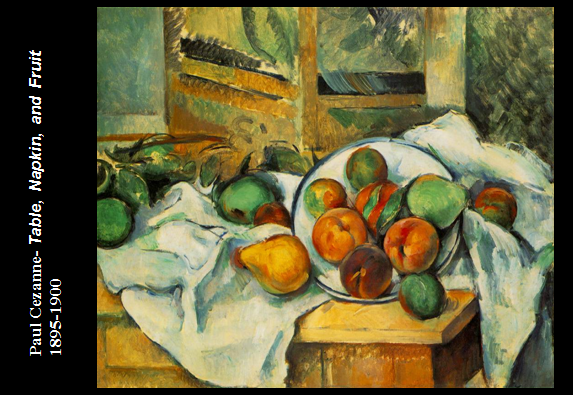 Paul Gaugin
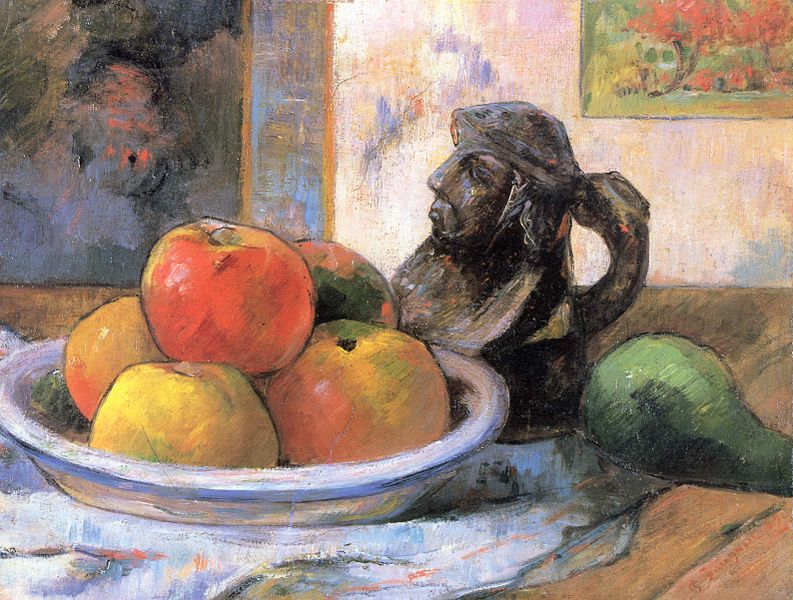 Post-Impressionism
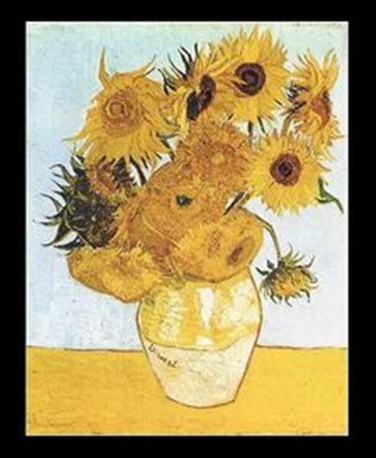 What are some common characteristics that you notice about Post-Impressionism still lives?
Miss Warner… wants to be an Post-Impressionist!
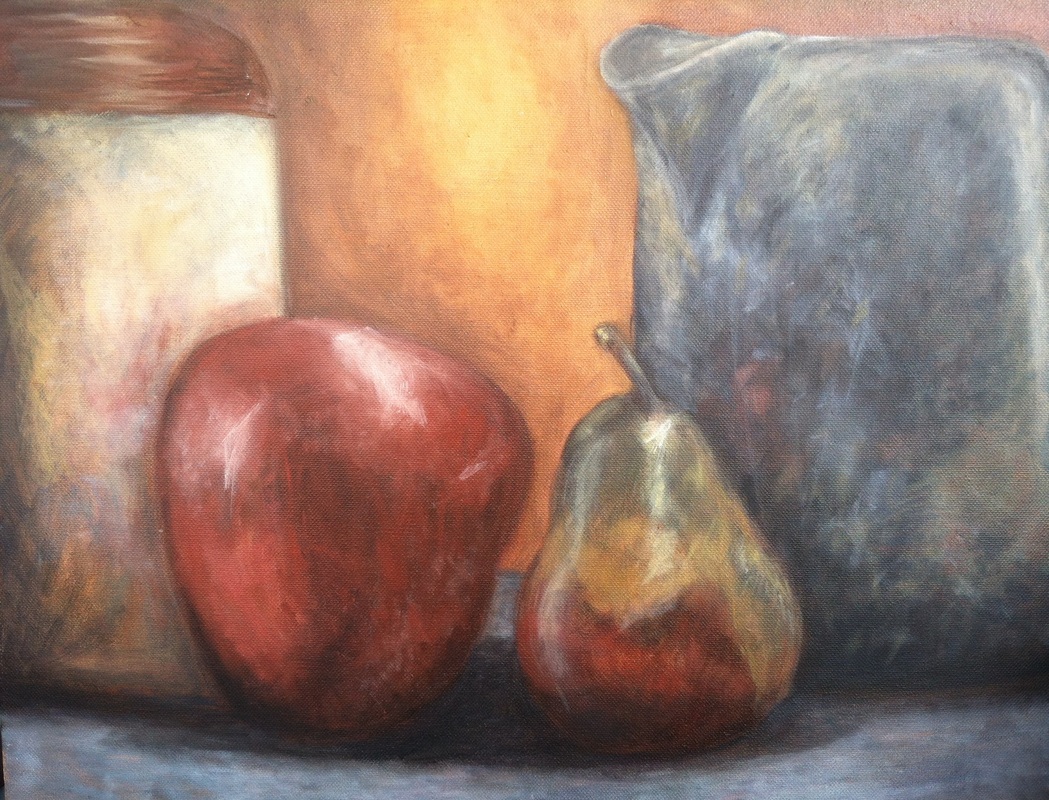 The Keys To Still Life Drawing
The artist draws what they see, not what they think they see. 

The artist focuses on the lines, shapes, and curves of the object to accurately create the shape.
Drawing What You See… Not What You Think You See!
To most challenging thing about still life drawing is looking at the object and accurately drawing the shape. 

To practice, we are now going to spend time looking at simple shapes and attempting to redraw them.